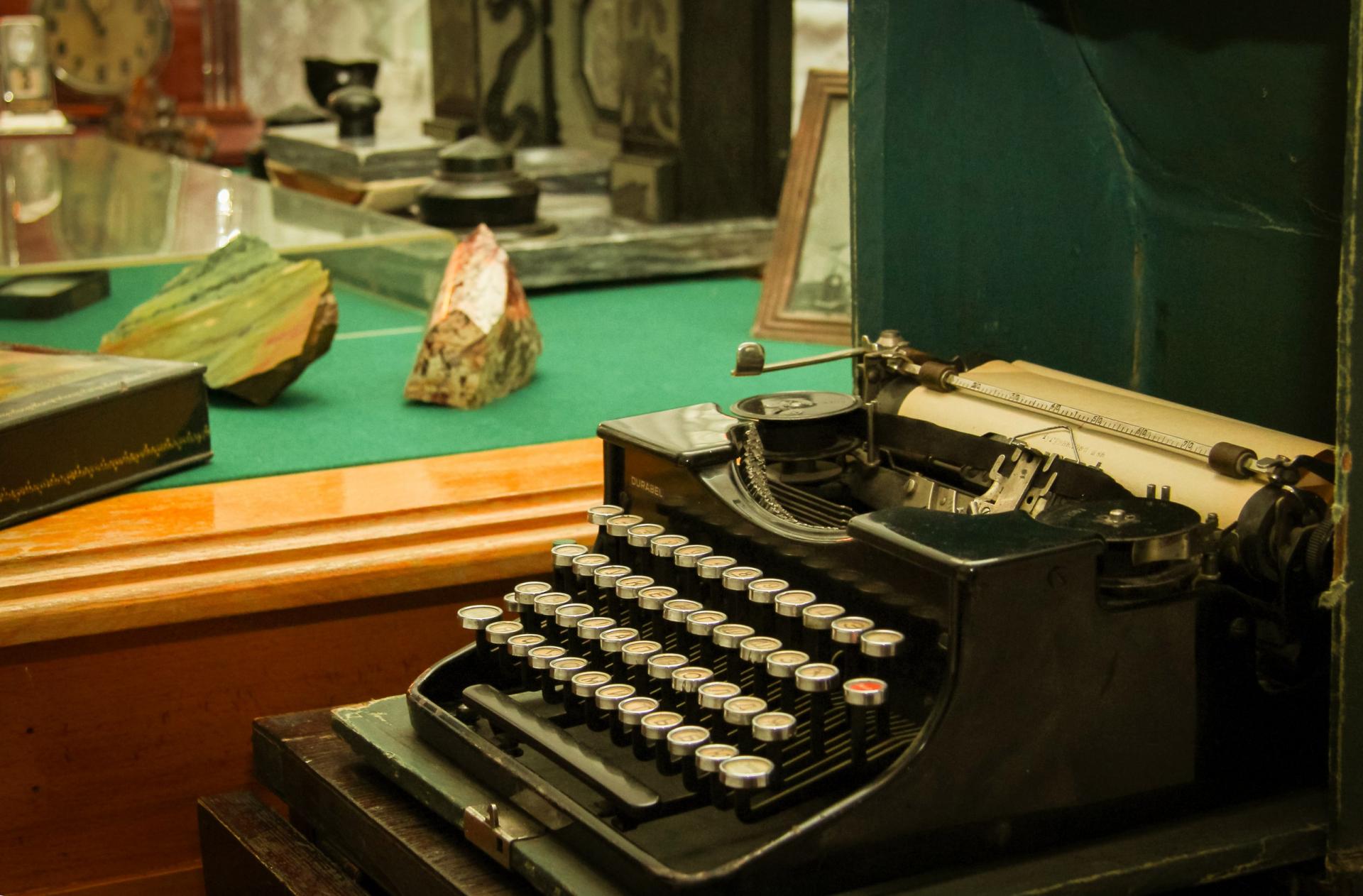 Museum – house named after Рavel Bazhov
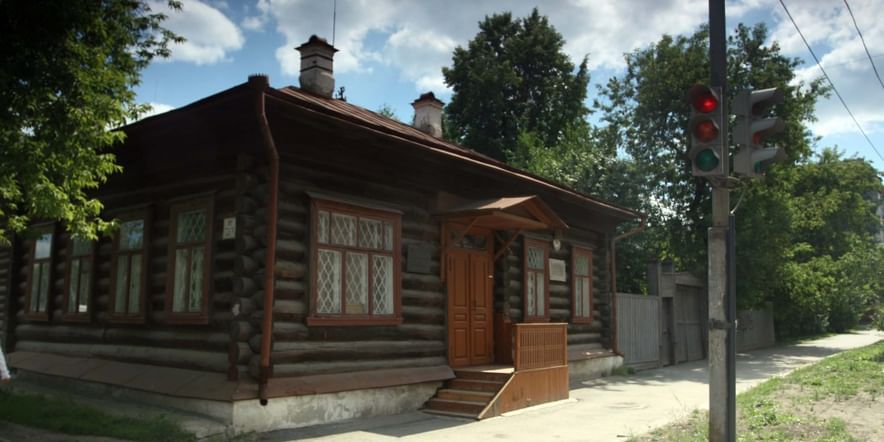 Pavel  Bazov is  Ural writer. It is house where he writed famous tales . It is in Ekaterinburg city ,Chapaev street 11.
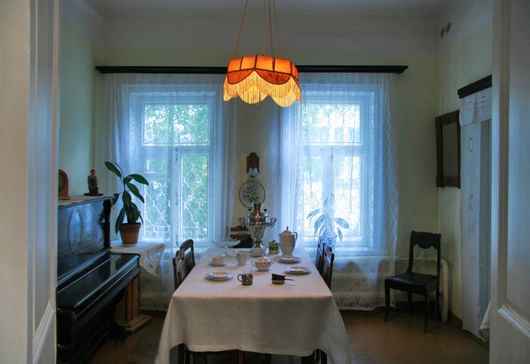 He lived and worked in this house.  There is a daning room, cabinet and children room.
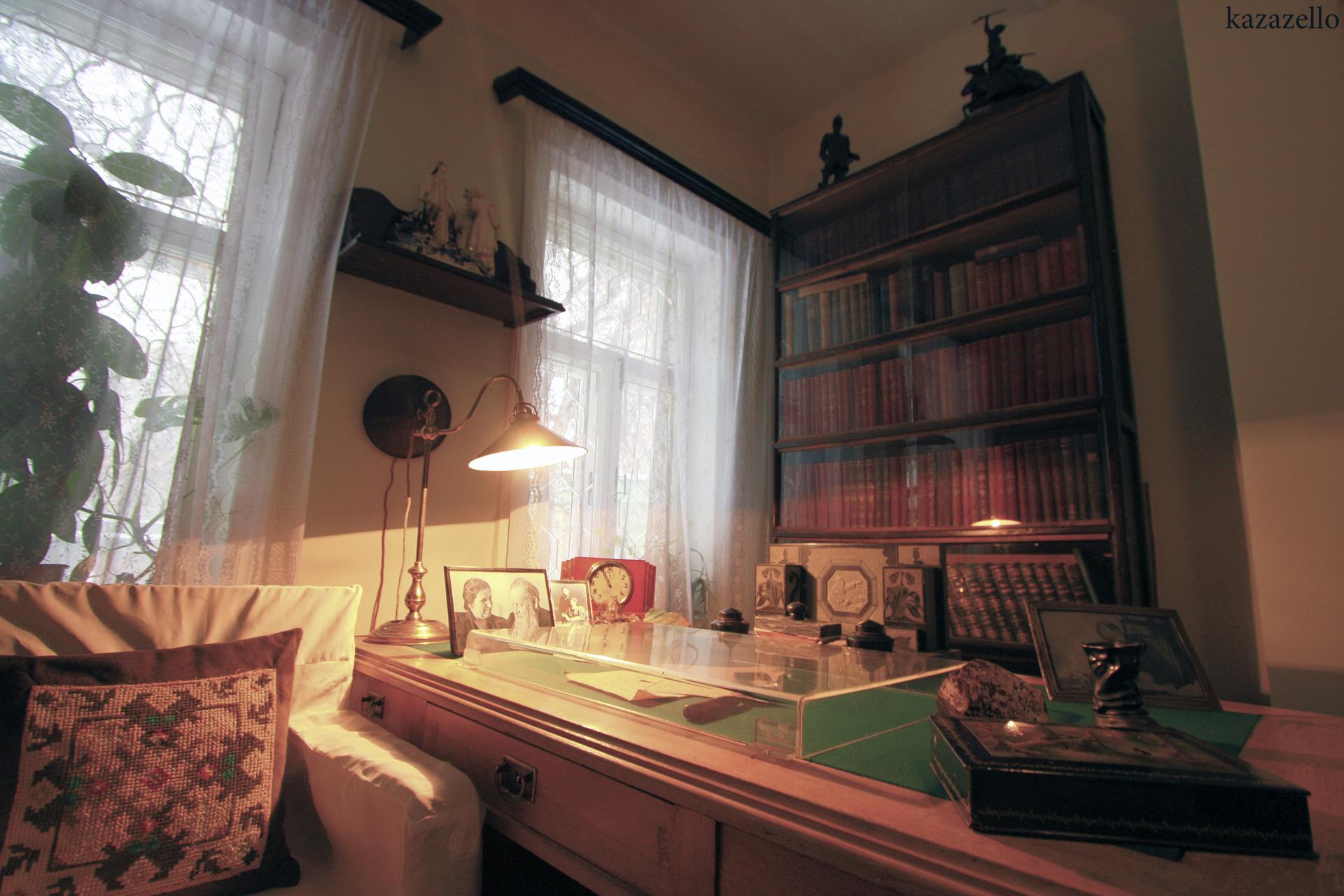 It is cabinet. There is table, tapewriter, armchair .School children go to excursion in this museum.